Name
Course
Session
Insert Title Here
Evaluation
Teaching
Describe how you would determine the success of the patient's use of this app. For example, include ways to evaluate the effectiveness of the teaching plan that are a good fit for the type of mHealth app and focus on specific ways that this app benefits the patient's health and wellness. Include the 3 evaluation strategies you used in Milestone 2.
This section should contain important points about the mHealth app that you want to teach to the patient. Include the 3 areas from Milestone 2.
Information about the mHealth app
Safety guidelines
How to interpret and act on the information that is provided
Scenario
This section should include the approved patient scenario that includes a disease process, diagnosis, a desire to maintain good health and prevent illness. Include the nurse’s assessment of learning needs and readiness to learn.
Insert photo, graphic or chart to increase visual appeal
**Please note, you are to remove all red wording and replace with your own content. Use short bullet points in all boxes. Boxes will expand as you type. Please delete this box prior to submission.
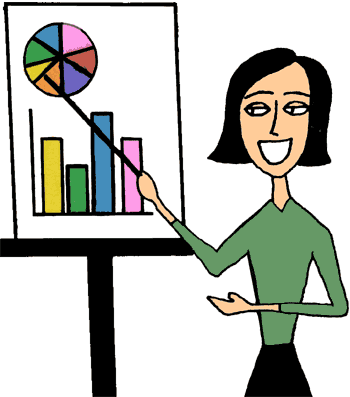 mHealth Application
Identify the developed and reliable mHealth app that could benefit the patient. Describe the app, including the following: name, purpose, intended audience, mobile device(s) upon which it will operate, where to download or obtain it, and any other applicable information. Be sure to cite all sources you use in APA format. The mHealth app source is a required citation.
References
Provide all references for all sources utilized in APA format, though a hanging indent is not needed.